Note for presenters:

This presentation is designed as an aid to help you share your career journey with students. Please remember to keep the presentation conversational and get to know your audience!

Personalize your presentation by:

Updating slides 9-11 with your personal information and fun pictures prior to the presentation.

Connecting with your state CPA society to update slide 16.

Making your time with the students fun by sharing your journey in a way they can understand. Remember these students have little to no experience in accounting. 

Reviewing the Notes section of the slides for presenter tips and opportunities to engage the students.
discover your future
Discover a Career with Endless Possibilities
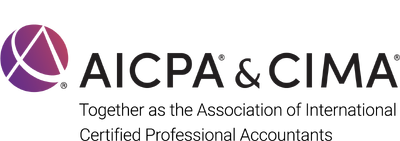 Career Aspirations
Dream roles in dream companies
What is your dream job?
Company name:
Job title:
Responsibilities:
Why this is my dream job:
[Speaker Notes: Have students think about their dream job: company name, job title, responsibilities, etc. Call on a few to share with the class.]
What do these careers have in common?
[Speaker Notes: What if I told you that what I do allows me to work with any of those jobs you just mentioned? Can you think of something that all these things have in common?]
money 
+
accountants
[Speaker Notes: Money is what all of these have in common, right? And who manages the money? People called Accountants.]
What do you do with money?
Save
Invest
Donate
Spend
[Speaker Notes: What do you do when you get money - either from a job, an allowance, or as a gift?
Call on people.
Some of you might save your money, some might want to buy something new. Everyone uses money differently. Many adults and businesses also need help with money. Accountants help manage their money and make sure their business can be successful.]
ac  count  ant
noun
a person whose job is to keep, inspect, and analyze financial accounts
“accountants are responsible for their client’s personal and professional information”
Oxford Dictionary Definition
[Speaker Notes: The Oxford Dictionary defines an accountant as: a person whose job is to keep, inspect, and analyze financial accounts.]
Work in any industry
what do  accountants do?
Own your own business
[Speaker Notes: Now that we know what an accountant is… what do accountants do?

Accountants are Money Organizers. Just like you might use a calendar to keep track of homework, or a locker to organize your stuff, accountants organize financial information. They know how much money a person or business makes and spends to ultimately determine whether a business is making or losing money.
Accountants are Problem Solvers. They are like detectives who use numbers to find and fix money-related issues! Like in the event money is missing, they can detect suspicious transactions and look for irregularities. And they help individuals and businesses make big financial decisions, like saving for college or buying a new store.]
What I do...
Company name:
Job title:
Responsibilities:
Why this is my dream job:
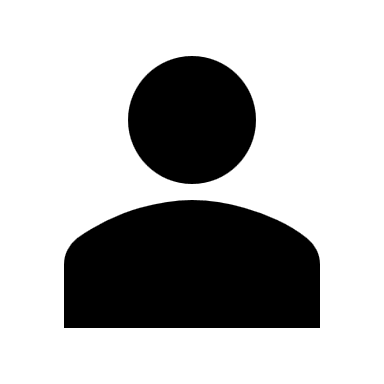 [Speaker Notes: Personalize this slide with information about your current job and replace the person icon with a fun picture of yourself.]
This has allowed me to...
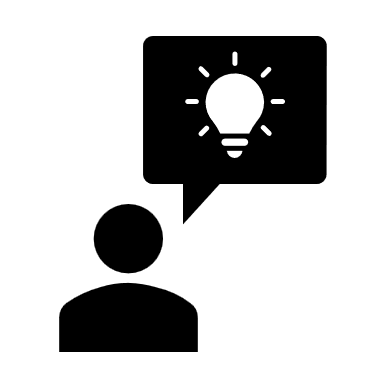 Share something you’re involved in that you’re passionate about
Share things that being a CPA has afforded you the ability to do
[Speaker Notes: Personalize this slide with things you are passionate about, or things that being a CPA has afforded you the lifestyle to be able to do. Replace the person icon with a fun picture of yourself!]
But before this I was in your shoes.
Want to know what I did?
Share classes you took
Organizations you were a part of
Jobs you had before graduation
Volunteering opportunities
[Speaker Notes: Before I got to where I am today, I was in your shoes. Want to know what I did? Talk about classes you took in high school, organizations you were a part of, jobs you had, volunteering you did, etc.]
Education
Experience
Ethics*
Exam
becoming a 
certified public accountant
+
+
+
=
CPA
*Certain states require a separate ethics assessment in addition to what is tested on the CPA Exam.
[Speaker Notes: And along the way (share your specific story here), I decided I wanted, not to just be an Accountant, but I wanted to be a licensed professional. To show I'm among the top in my field. So I became a Certified Public Accountant. This means I took some extra hours of school, passed a 4-part exam and met the licensure requirements in my state to become a CPA. Just like Doctors and Lawyers have to work a little extra hard, so do CPAs. And just like for Doctors and Lawyers, becoming a CPA means more money too.]
Do you like puzzles?
Do you like technology?
Do you like working in teams?
Do you like helping people?
do you have what it takes to become a cpa?
[Speaker Notes: So, could accounting be right for you? Do you have what it takes to become a CPA? 

Make this part interactive and ask the students to raise their hand for each question they relate to. If this sounds like you, explore accounting!]
Action Steps to start today
High School
College
[Speaker Notes: I mentioned some things I did when I was in your shoes. Here's a checklist of some things you can do to start exploring accounting: take an accounting class if available, join a business club or organization, discuss accounting with a career counselor and ask the adults in your life if they know an accountant you can shadow for a day. 

When you get to College, continue those accounting classes, join an accounting specific club, and eventually start looking for accounting internships. You can even get involved with your local state CPA society <promote your local state CPA society here>. When I went to college, I… (talk about organizations you were a part of, internships you had, etc.).]
Hear more about different careers
you can have as a CPA.
Apply for scholarships to help
pay for college.
Build your LinkedIn profile with templates and professional advice.
Receive guidance and tips for landing 
your first job.
Join the AICPA as a free 
Student Member
[Speaker Notes: A great way to get started is to join the AICPA as a free student member. The AICPA & CIMA is the most influential global network of management and public accountants, with nearly 600,000 members worldwide. As a member association, they are here to support you throughout your entire journey, providing membership for high school students, college students, CPA exam candidates and licensed CPAs. 

As a student member, you receive access to monthly webinars where you can hear from CPAs in other industries; you can apply for scholarships to help you pay for college - the AICPA Foundation awards over $1M in scholarship funds each year to accounting majors; you receive templates and professional advice to build a LinkedIn profile that will have you standing out; and get help landing your first job with guidance and tips from professionals.]
Find student resources on our website 
www.gwscpa.org
Contact us to have a CPA come talk to your class or club! 
kbedell@gwscpa.org
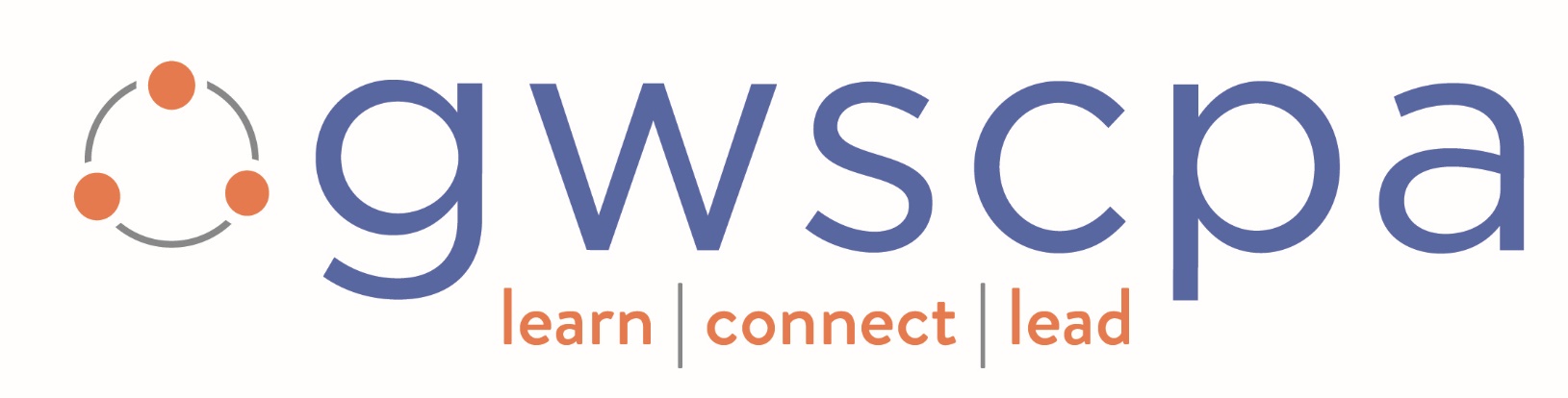 Get Involved with your 
State CPA Society
Explore Opportunities in 
Accounting and Finance
[Speaker Notes: Personalize this page with information about your state CPA society. Include the logo, website and QR codes and information about high school specific programs and resources.]
Follow us:
@AICPAstudent
Contact Us:
www.ThisWayToCPA.com
ThisWayToCPA@aicpa.org
[Speaker Notes: Be sure to follow @aicpastudent on social media for information on upcoming webinars, scholarship deadlines, and even a little accounting humor.]
We want to 
hear from you!
[Speaker Notes: Please first ask the teacher if students are permitted to use their cell phones before asking students to complete the survey. You may skip this slide if not permitted.

We’d like to gauge your thoughts on accounting following the presentation and ask that you complete a short survey. The survey is voluntary, only 8 or 9 questions long and will take 1-2 minutes to complete. You just point the camera on your phone to the QR code on the screen and follow the link that comes up. 

The following questions are asked:
How did this presentation affect your interest in accounting as a career?
Where do you learn about possible careers?
What is the likelihood that you will pursue accounting as a major?
What is your high school graduation date?
What is the name of the school you are currently attending?
In what City and State is your school located?
What are your plans following high school graduation?
*Optional* If you would like to receive email updates from the AICPA on opportunities in accounting, scholarships, and free student membership, please provide your name and email address.]
would you rather...
Optional End of Presentation Activity
[Speaker Notes: If time permits, have some fun with a quick “Would You Rather” game. Have students shout out their answers.]
Work in a cube or travel for your job?
Work by yourself or work in a team?
investigate fraud or help save our planet?
track the money or tell a story?
work for a company or own your own business?
Keep track of the money
Work for a company
Use finances to tell a story
Be your own boss
Work in a team
Investigate fraud
Work by yourself
Protect the environment
Travel for your job
Work at a desk
in accounting, there’s something for everyone!
[Speaker Notes: No matter your preference, in accounting there is something for everyone!]
questions?